Jahresrückblick 2016/17 Abteilung TischtennisGeorg Buchner
Überblick:
Aktive Mitglieder der Tischtennisabteilung
Mannschaftsmeldungen des TUS Kienberg mit Saisonergebnisse
Minimeisterschaft 2016/2017
Vereinsmeisterschaften 2016/17
Turnierteilnahmen im Kreis 15 Traunstein/Reichenhall
Vorausschau in die Saison 2017/2018
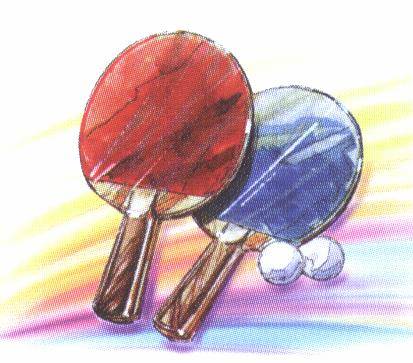 1
Jahresrückblick 2016/17 Abteilung TischtennisGeorg Buchner
Aktive Mitglieder der Tischtennisabteilung mit Spielberechtigung:

Erwachsene:	23	(im Alter von 18 bis 76 Jahre)

Jugendliche:	10	(im Alter von 11 bis 17 Jahre)

Gesamt aktive Mitglieder mit Spielberechtigung: 33
Weitere aktive Mitglieder:
1 Erwachsene im Trainingsbetrieb
20 Jugendliche (im Alter von 8 bis 14 Jahre) Trainingsbetrieb!

Gesamt Mitglieder Aktiv: 54
2
Tischtennis TUS KienbergMitglieder Entwicklung
Jahresrückblick 2016/17 Abteilung TischtennisGeorg Buchner
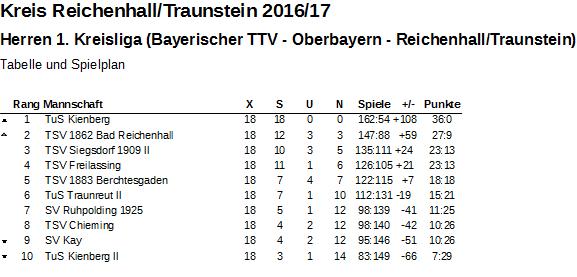 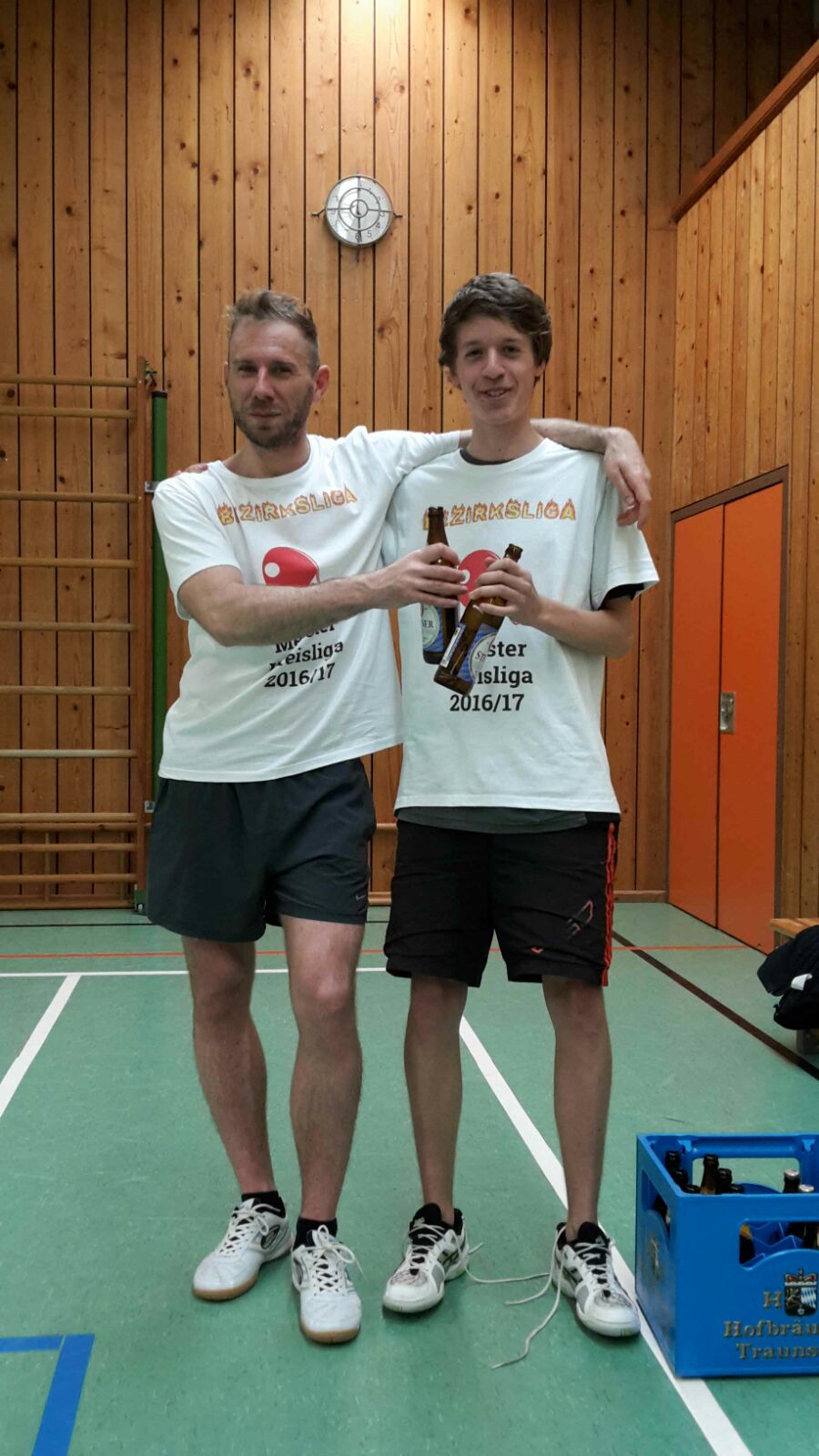 4
Jahresrückblick 2016/17 Meister in der 1. Kreisliga und Aufstieg
In die Bezirksliga
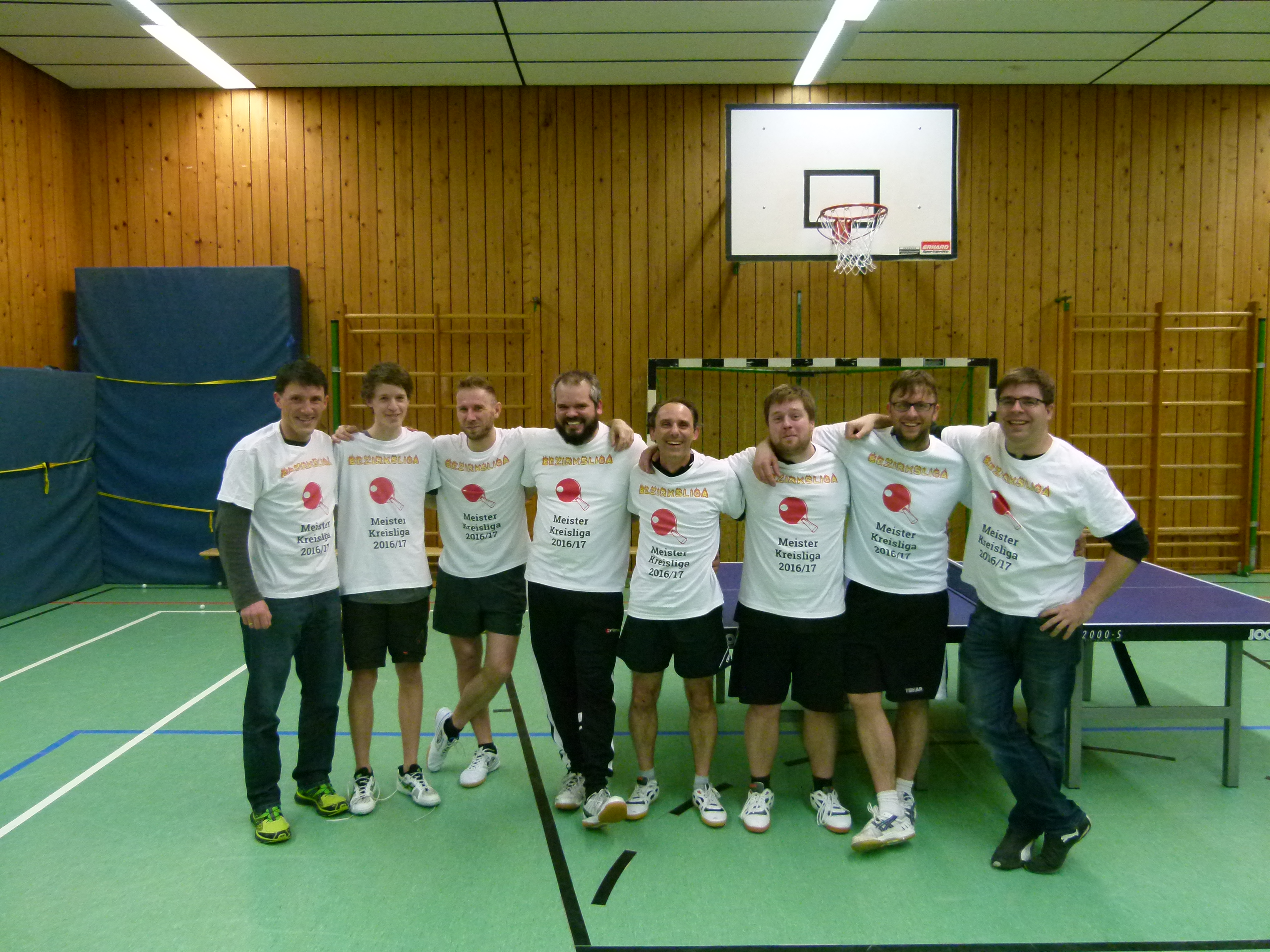 5
Jahresrückblick 2016/17 Meister in der 1. Kreisliga und Aufstieg
In die Bezirksliga
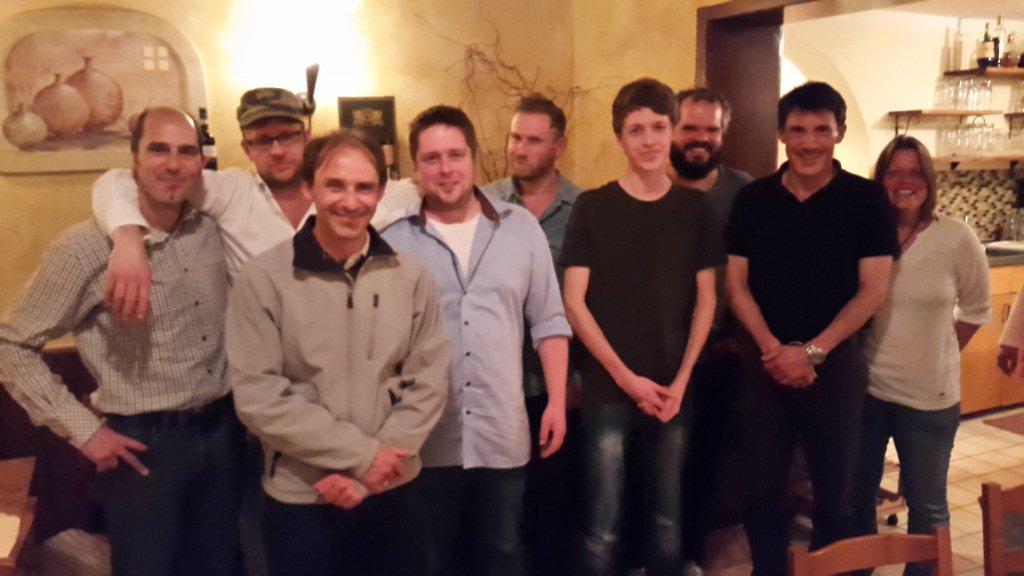 6
Jahresrückblick 2016/17 Abteilung TischtennisGeorg Buchner
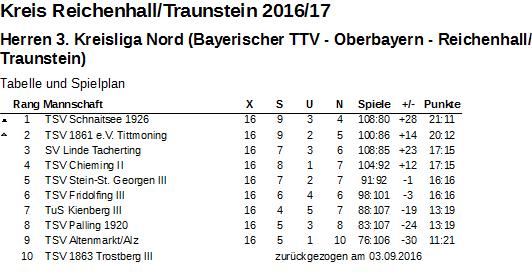 7
Jahresrückblick 2016/17 Abteilung TischtennisGeorg Buchner
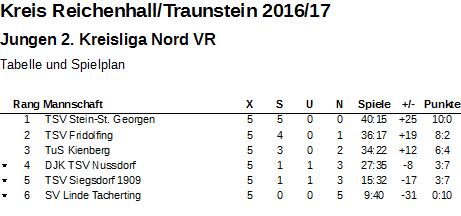 8
Jahresrückblick 2016/17 Abteilung TischtennisGeorg Buchner
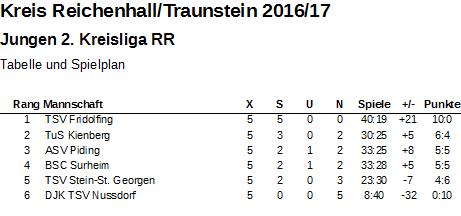 9
Jahresrückblick 2016/17 Abteilung TischtennisGeorg Buchner
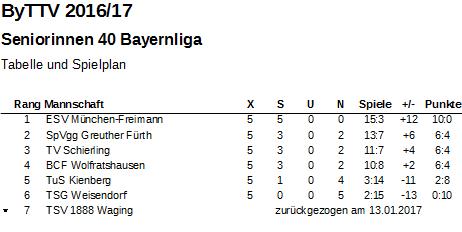 10
Mannschaftspokalteilnahme2016/17
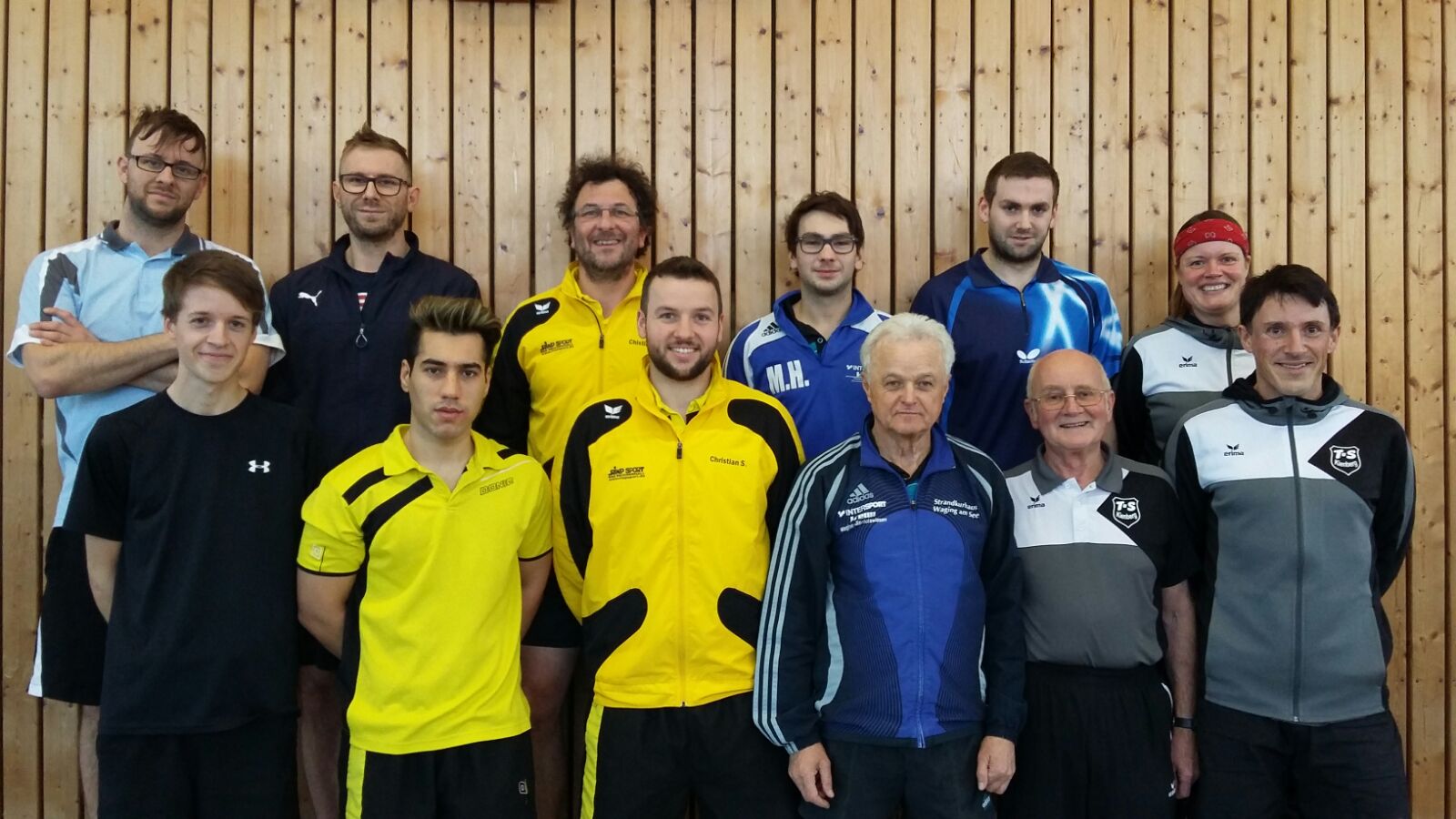 Karl Heinz Eckhardt Pokal
Herren 3er Mannschaft:
Endrunde in Waging
Halbfinale:
Kienberg 2 - Waging: 4-5
Kienberg 1 - Reichenhall: 5-3
Endspiel:
Kienberg 1 - Waging: 5-0
Andreas Auer
Nico Sennowitz
Dominik Mayer
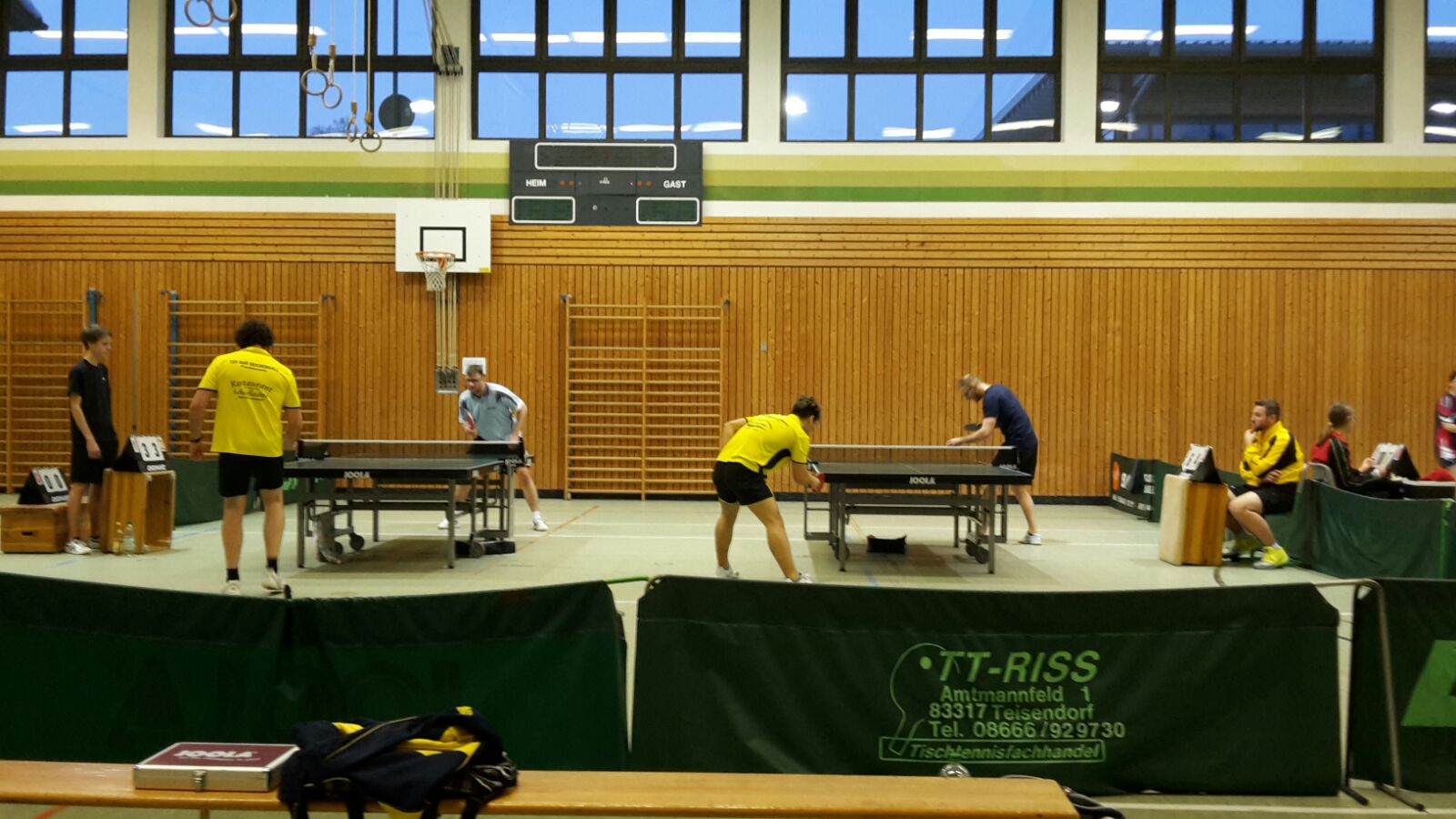 Mannschaftspokalerfolg1. Platz 2016/17
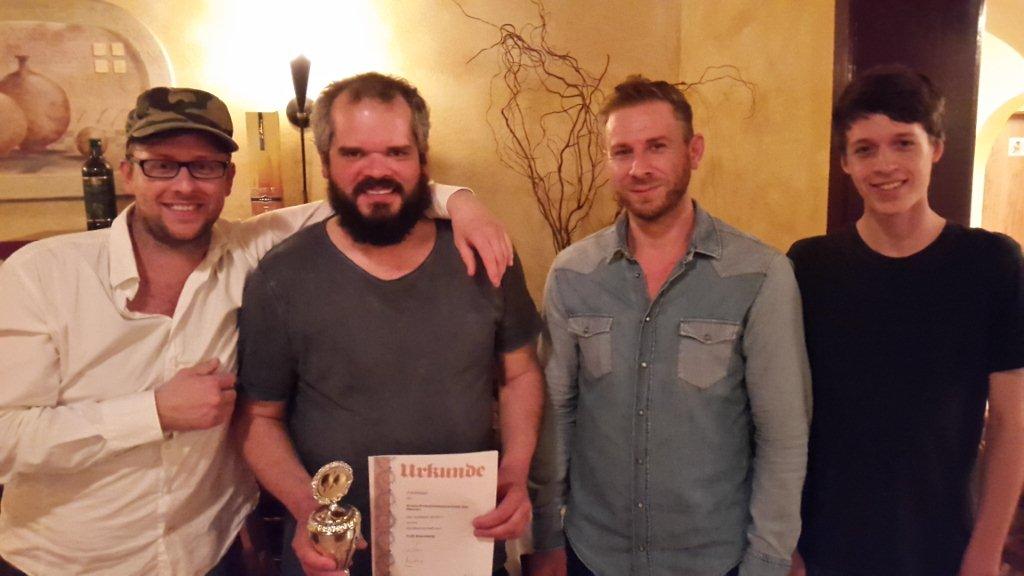 Minimeisterschaft2016/17
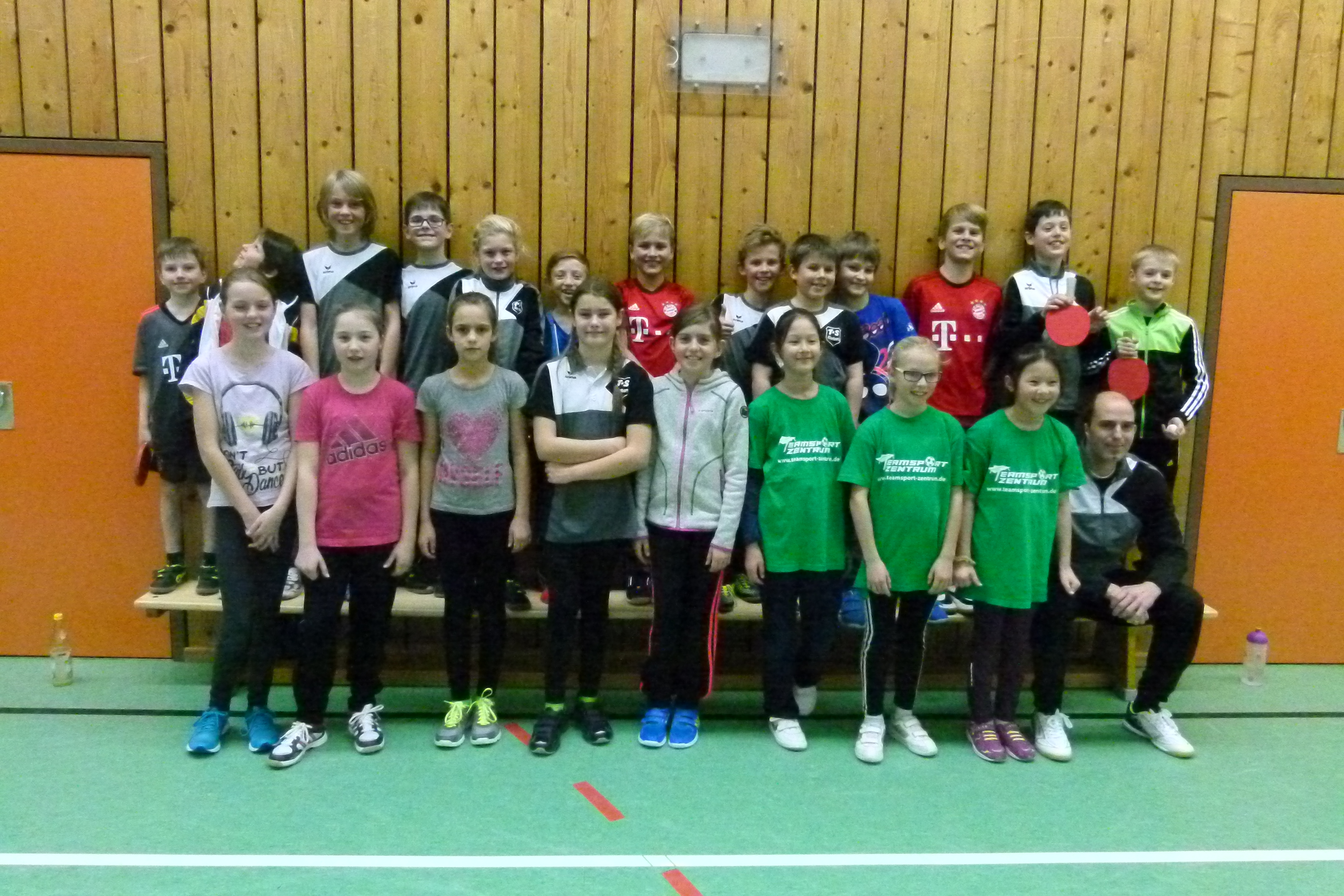 Ortsentscheid in Kienberg:
21 Teilnehmer und Teilnehmerinnen!
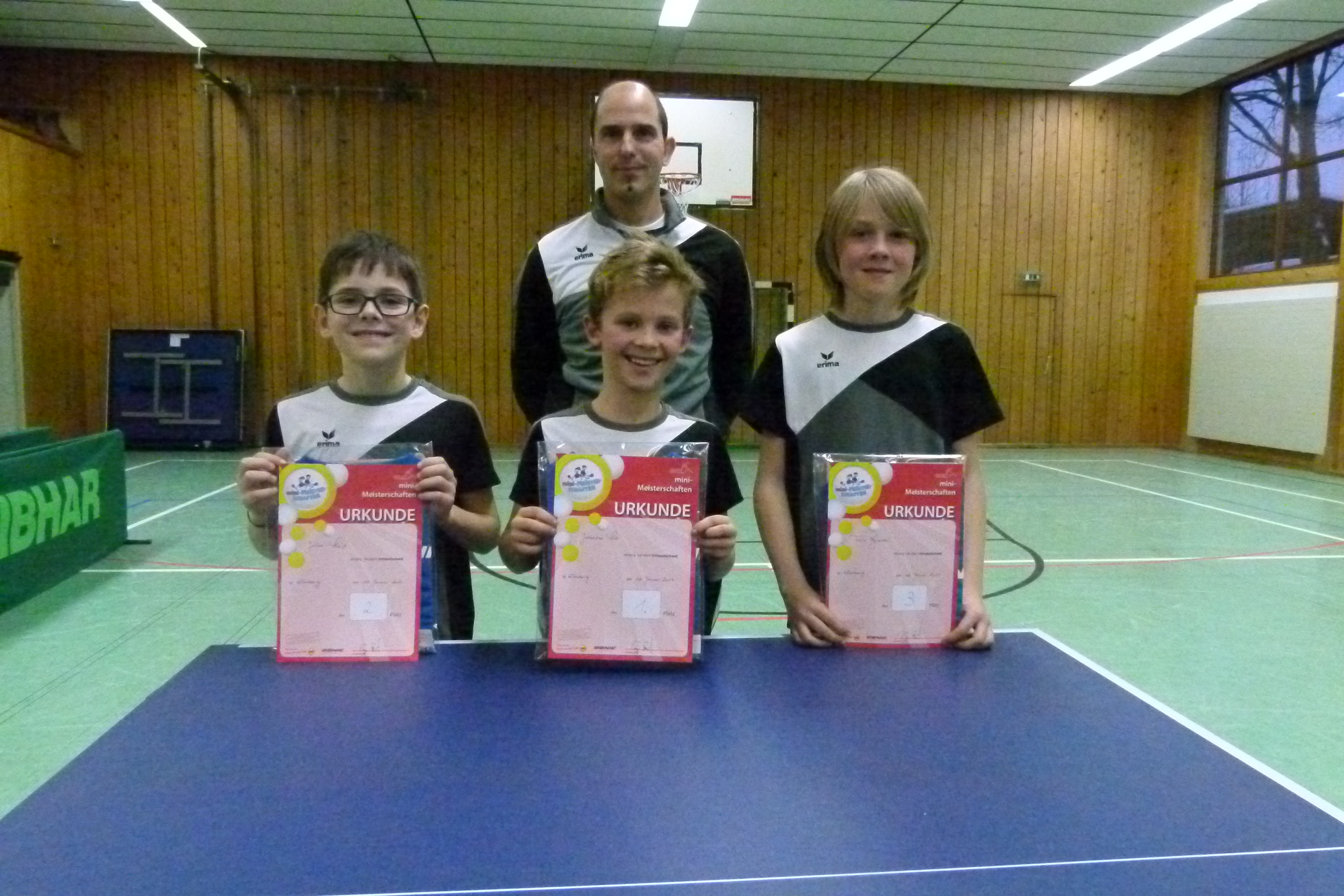 Minimeisterschaft2016/17
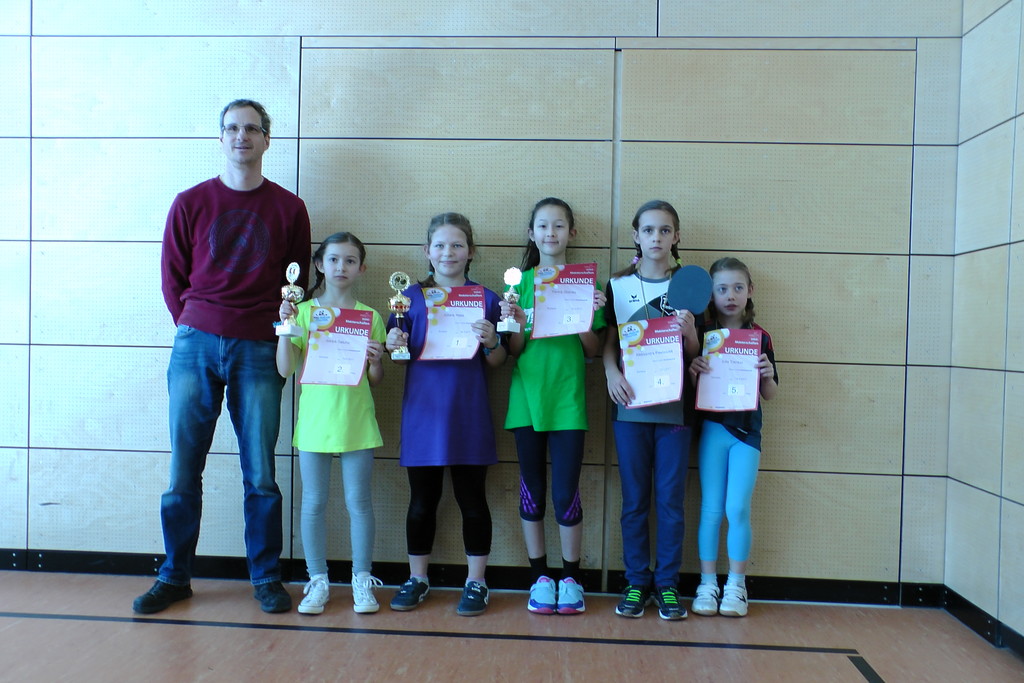 Kreisentscheid inSurheim:
Mit 8 Teilnehmer und Teilnehmerinnen!
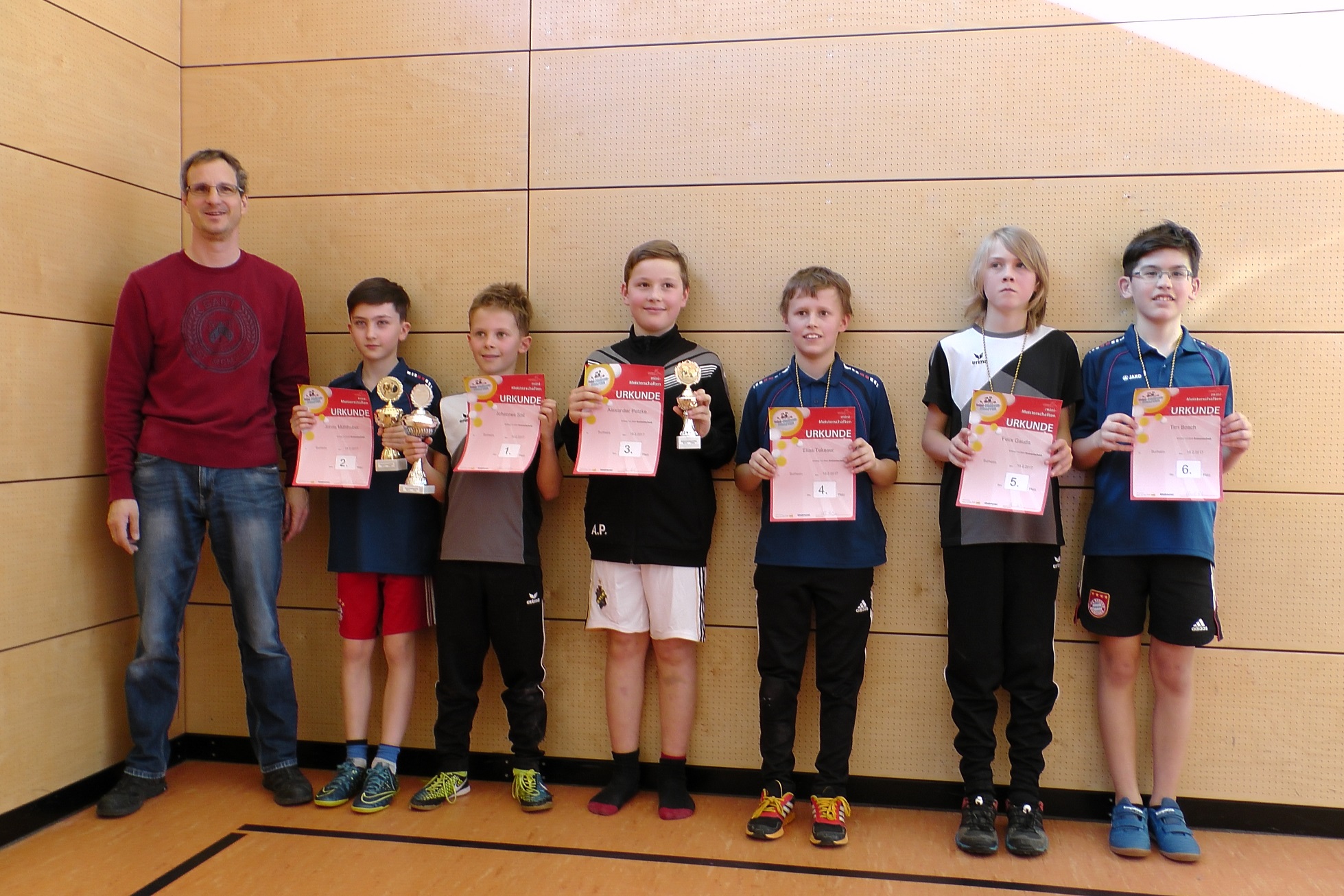 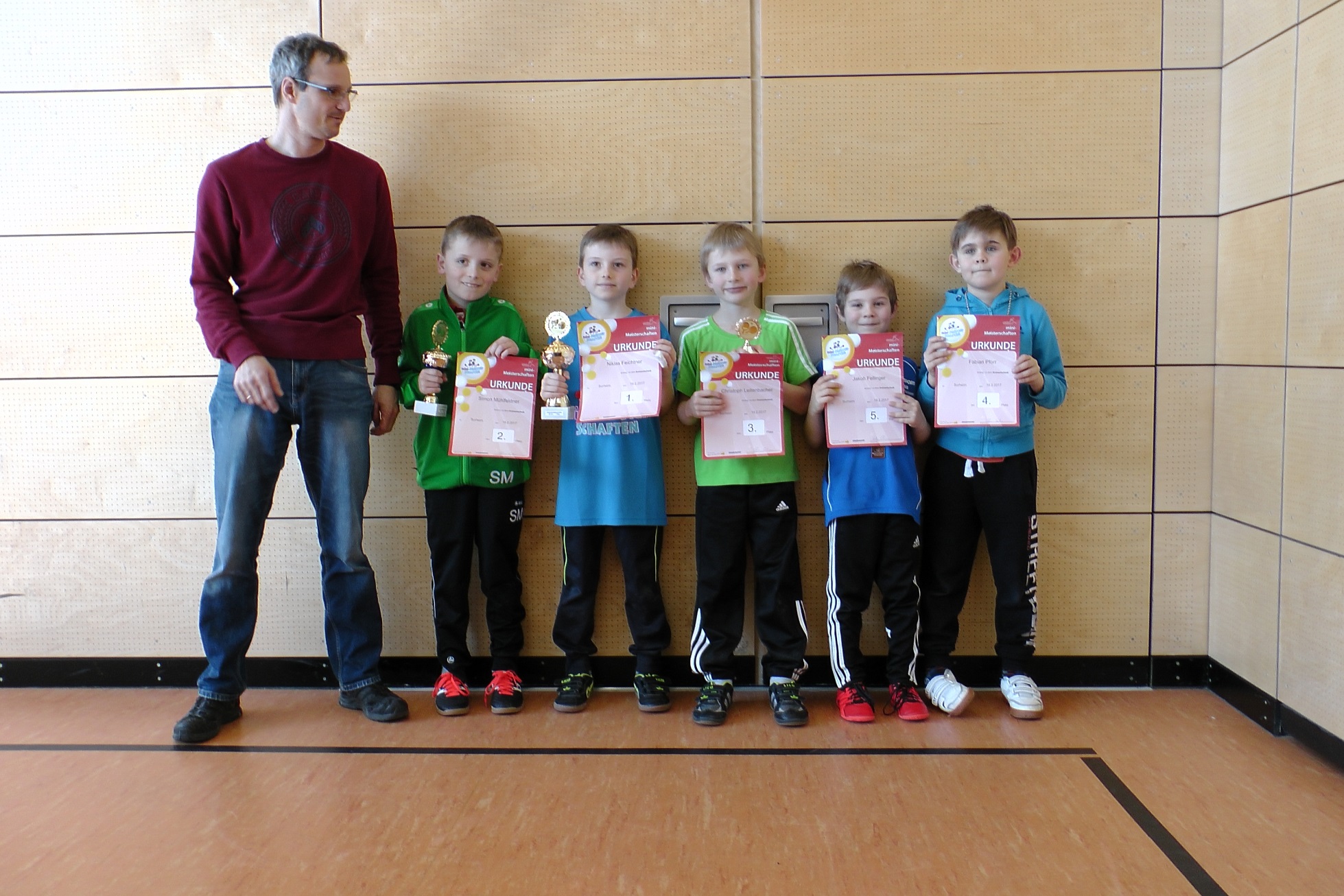 Vereinsmeister 2016/17 beim TUSam 04.01.2016 Erwachsene
Klasse B (10 Teilnehmer):
1. Philipp Latein
2. Seppi Söll
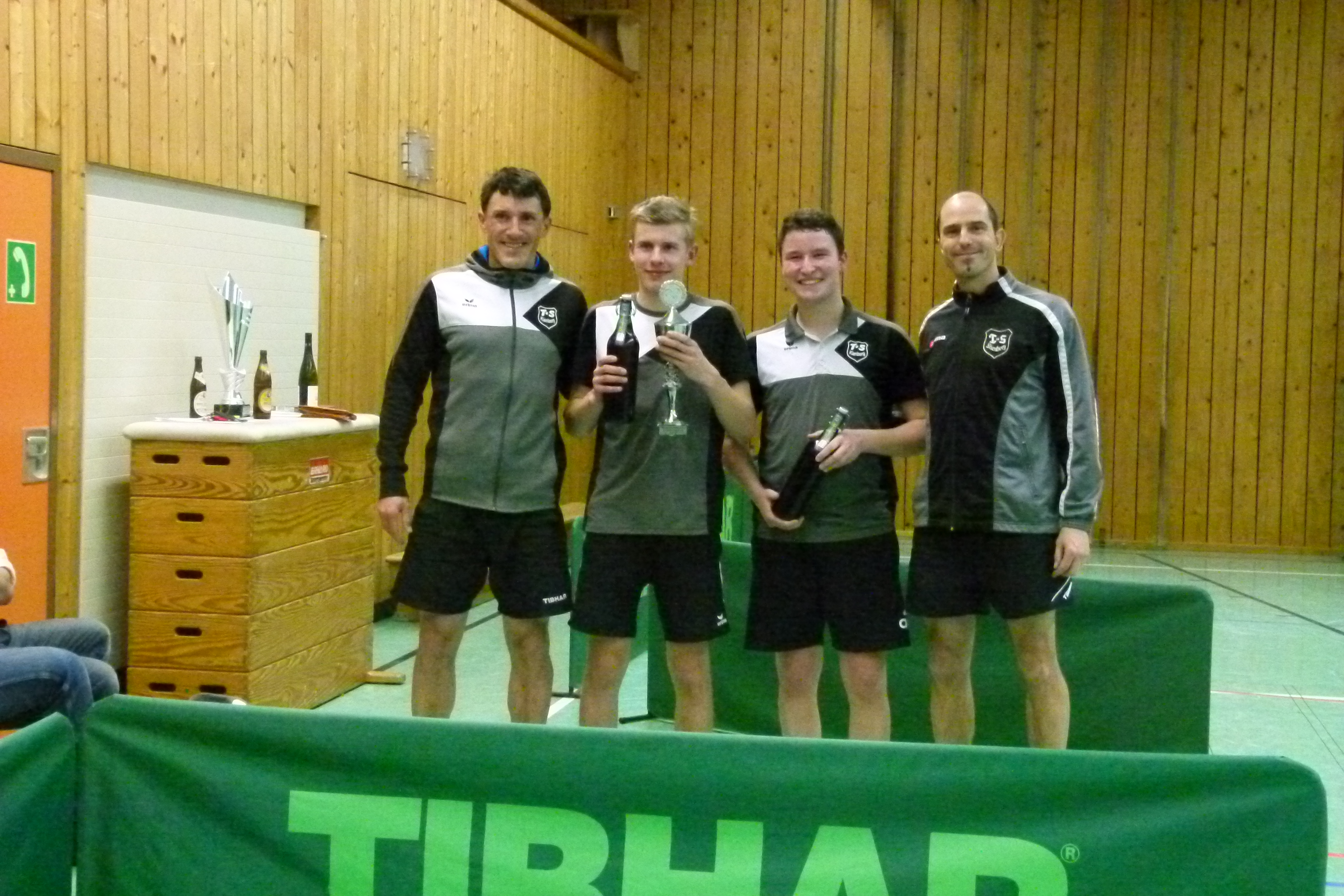 Vereinsmeister 2016/17 beim TUSam 04.01.2016 Erwachsene
Klasse A (9 Teilnehmer):
1. Dominik Mayer
2. Nico Sennowitz
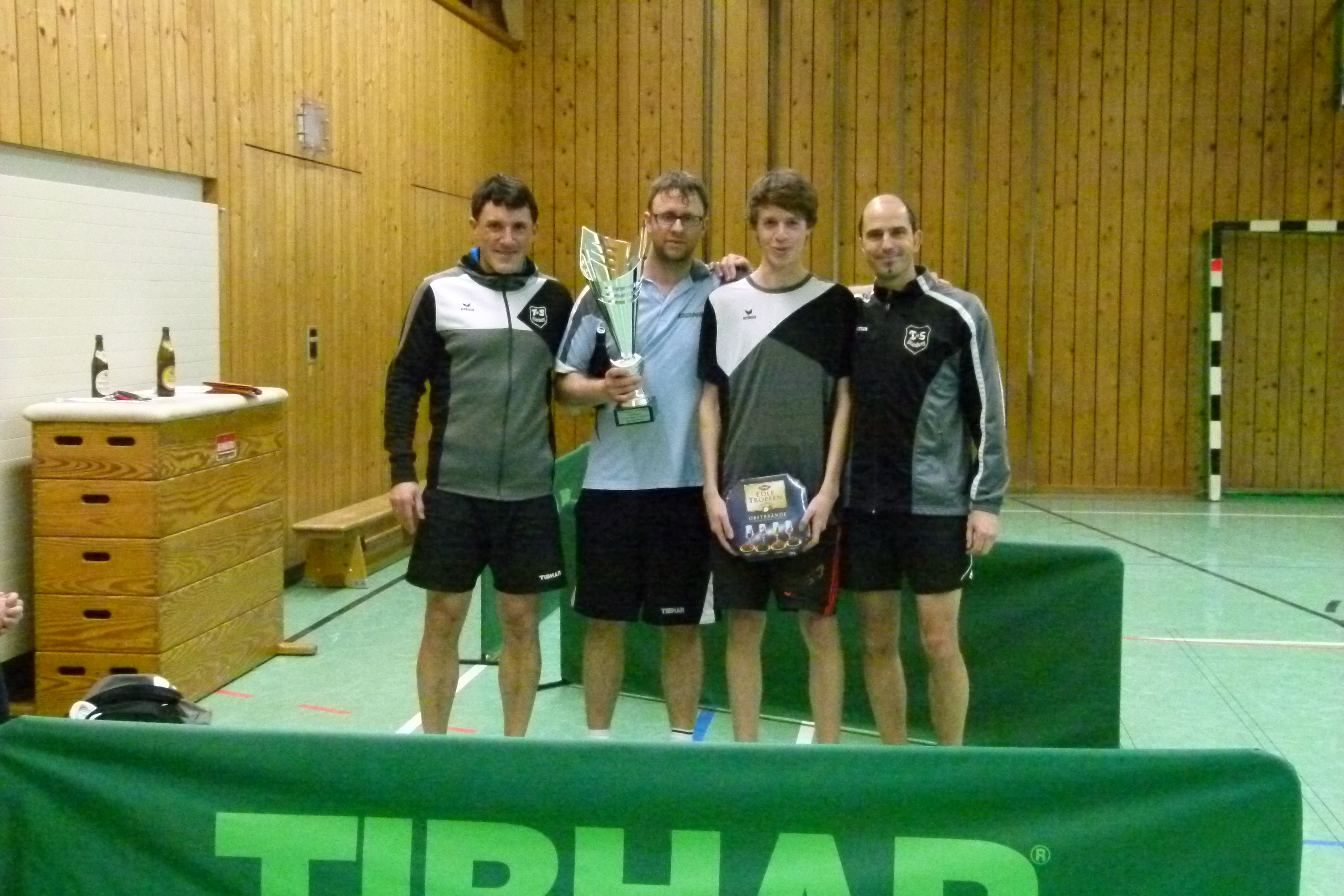 Kreiseinzelmeisterschaft Traunstein/Reichenhall:Herren in Waging Oktober 2016
Herren A: 2. Platz Andreas Auer
Herren C: 1. Platz Nico Sennowitz
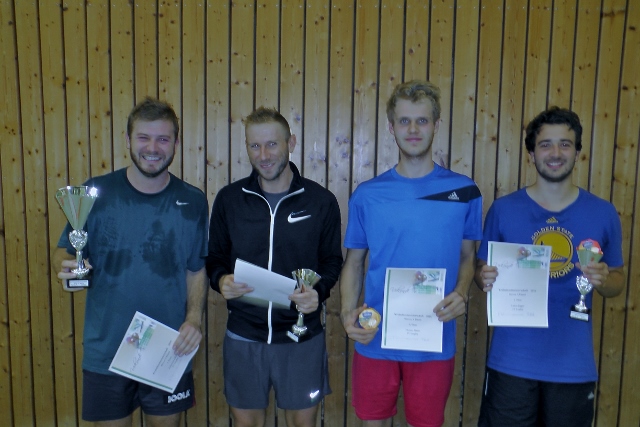 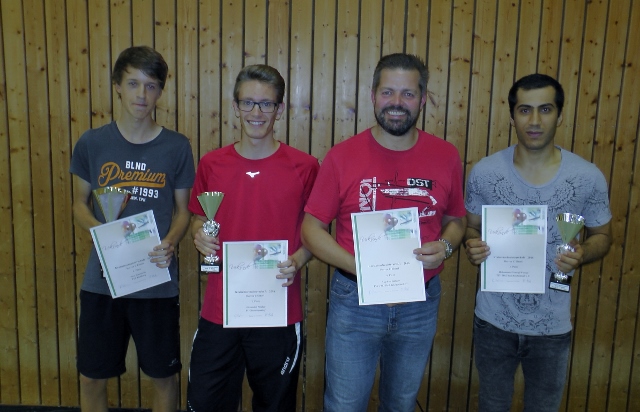 Kreisranglistenturnier in Übersee:Herren Februar 2017
Herren B: 2. Platz Dominik Mayer
Herren C: 2. Platz Wolfgang Wastlschmid
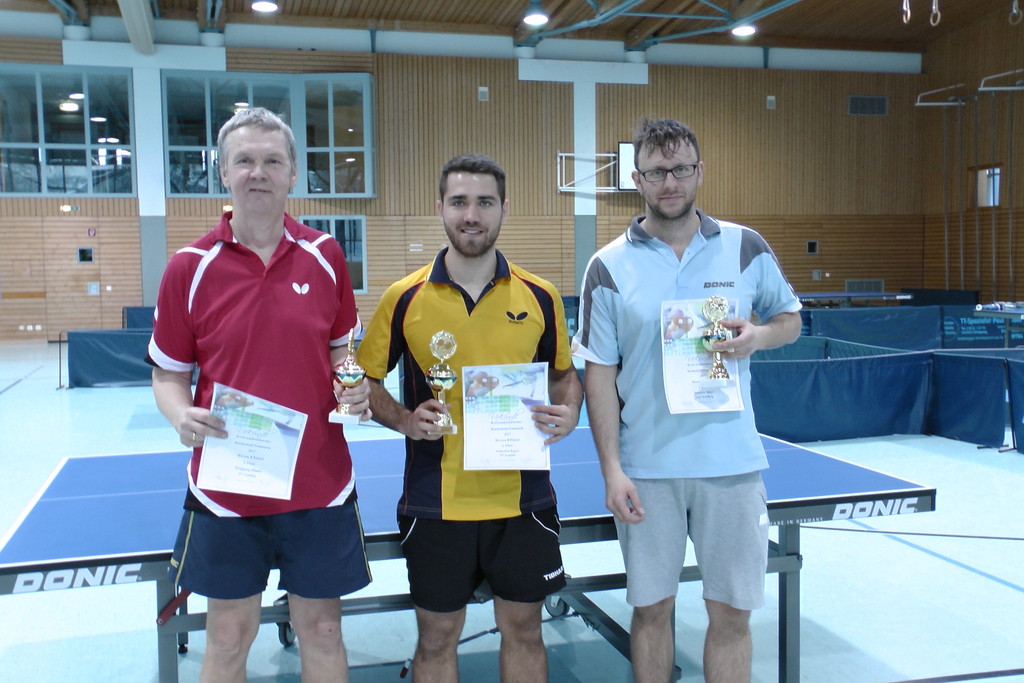 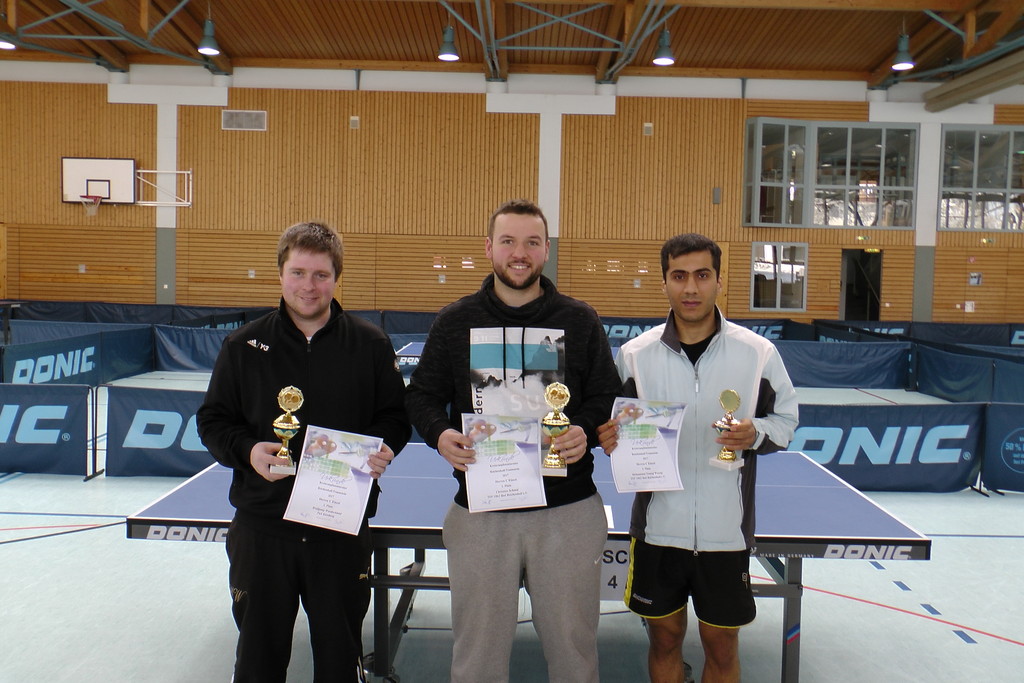 Seniorenturnier in Surheim:Herren November 2016
Senioren D: 1. Platz Christian Richter
Senioren Doppel: 1. Platz Christian Richter
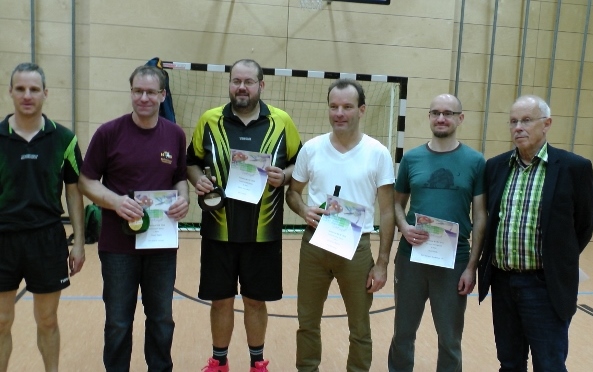 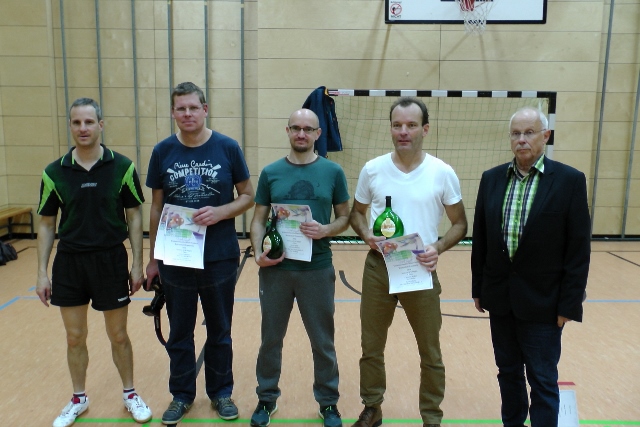 Kreisranglisteturnier in Surberg:Mädchen Februar 2017
Mädchen: 1. Platz Antonia Söll
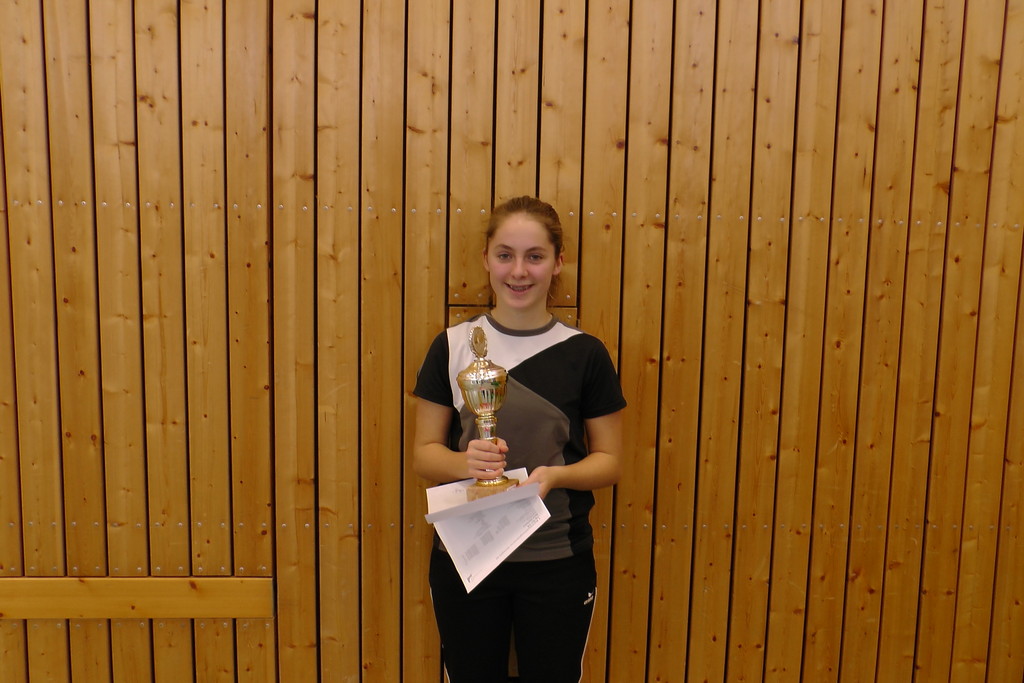 Blick für Saison 2017/2018
Trainerteam für Jugend:
Nico Sennowitz (Co Trainer)
Seppi Söll (Co Trainer)
Wolgang Wastlschmid
Jacky und Hildegard ( Drum Herum oder doch mehr?)
Jugendmannschaften:
Zwei
Erwachsenenmannschaften:
Vier (Herrenmannschaften mit Damen)
Teilnahme an 3er Pokal und Senioren Pokal
Blick für Saison 2017/2018
Termine für Heimspiele:

Jugendmannschaften:
Montags 18:00 Uhr (Oktober bis März)
Erwachsenenmannschaften:
Erste, Zweite und Vierte Freitags 20:00 Uhr
Dritte Mittwochs 20:00 Uhr (Oktober bis März)
DANKESCHÖÖÖÖÖN!
Dank an die
Vorstandschaft
für die Unterstützung
Der Tischtennis-
Abteilung!
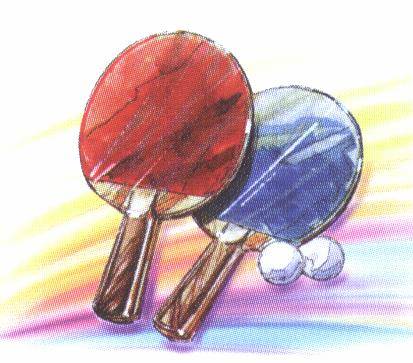 JUGENDTRAINING: Hildegard Hölzl, Wolfgang Wastlschmid,
Nico Sennowitz, Seppi Söll und Alfons Auer…….

FAHRTEN ZU AUSWÄRTSSPIELE: Hildegard, Alfons Söll  

GESTALTUNG TUS-TT-HOMEPAGE: Klaus Günthör
23